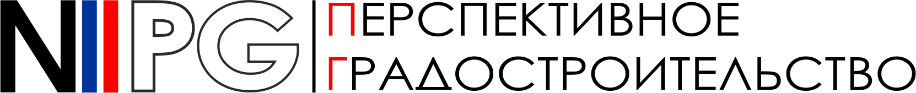 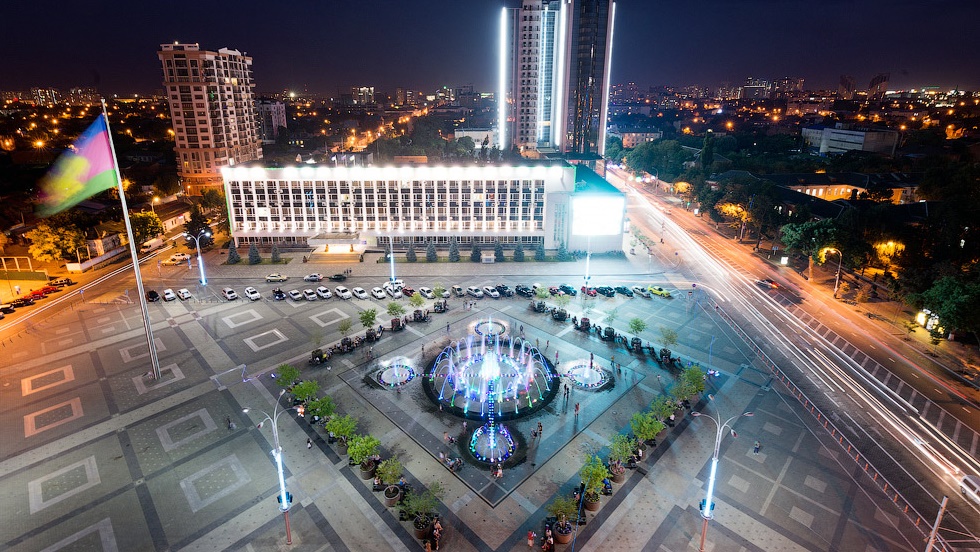 ПРОЕКТ 
ГЕНЕРАЛЬНОГО ПЛАНА 
МО ГОРОД КРАСНОДАР
Спирин Павел Павлович
к.г.н., доцент,  директор
НАУЧНО-ИССЛЕДОВАТЕЛЬСКИЙ ИНСТИТУТ ПЕРСПЕКТИВНОГО ГРАДОСТРОИТЕЛЬСТВА
ООО «НИИ ПГ», Санкт-Петербург
Санкт-Петербург - Краснодар
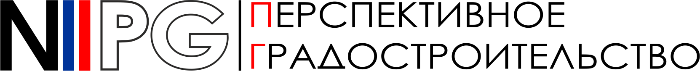 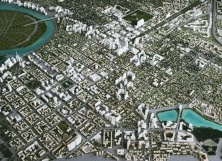 ЭТАПЫ РАБОТЫ 
над Проектом
РАБОТА ВКЛЮЧАЕТ 10 ЭТАПОВ:
1     Топографо-геодезические работы по созданию цифрового топографического плана;
2     Сбор и систематизация исходных данных. 
  Создание базы пространственных данных и базы данных электронных документов   
  исходных данных для разработки материалов обоснования генерального плана;
3       Градостроительный анализ территории муниципального образования город Краснодар;
4     Концепция генерального плана муниципального образования город Краснодар 
  на период 2021-2040 гг;
5     Организация обсуждения альтернативных вариантов Концепции генерального плана  
  муниципального образования город Краснодар на период 2021-2040 гг. 
  и выбора целевого варианта;
6      Подготовка и согласование предварительного варианта проекта генерального плана;
7       Сопровождение публичных слушаний по проекту генерального плана, 
          опубликование проекта во ФГИС ТП;
8       Сопровождение согласования проекта Генерального плана;
9       Подготовка окончательного варианта проекта генерального плана;
10    Изготовление печатной версии утверждаемой части Генерального плана муниципального    
         образования город Краснодар на период 2021-2040 гг.
В настоящее время ведутся работы по 1, 2, 3, 4 и 5 этапам
НАУЧНО-ИССЛЕДОВАТЕЛЬСКИЙ ИНСТИТУТ ПЕРСПЕКТИВНОГО ГРАДОСТРОИТЕЛЬСТВА                                ООО «НИИ ПГ»
Санкт-Петербург - Краснодар
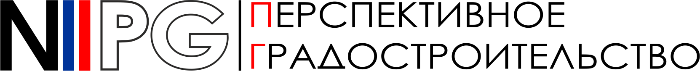 ТОПОГРАФО-ГЕОДЕЗИЧЕСКИЕ РАБОТЫ  
по созданию цифрового топографического плана
Этап 1
На территории МО г. Краснодар был произведен комплекс аэрофотосъёмочных работ, 
который включал в себя непосредственное выполнение цифровой аэрофотосъёмки 
и воздушное лазерное сканирование (лидарная съемка).
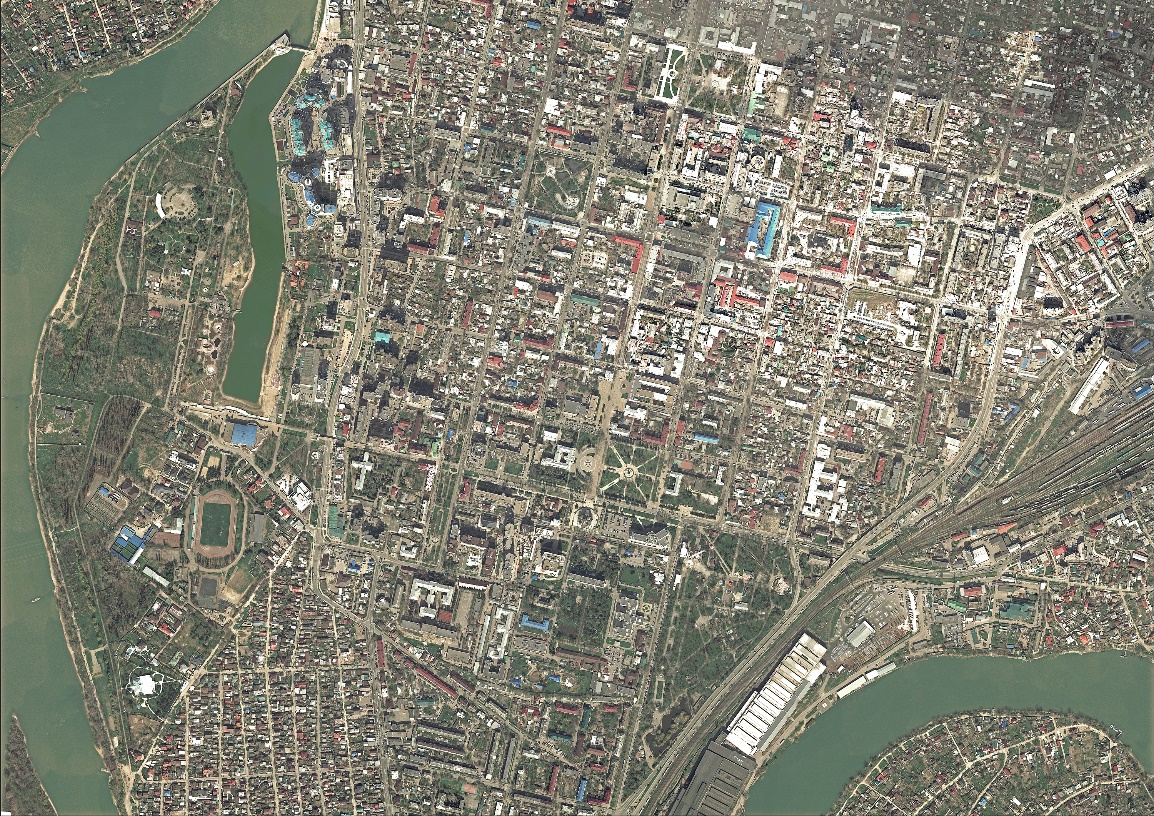 В результате выполнения 
дистанционного зондирования земли 
на территорию МО г. Краснодар 
были получены 
аэрофотосъемочные материалы 
в виде: 
цифровых изображений поверхности высокого разрешения 
в количестве более чем 47 000 кадров, 
а также высокоточные 
пространственные данные 
в виде плотного облака точек 
цифровой модели поверхности.
На основе этих данных был построен цифровой ортофотоплан с разрешением 5 см на пиксель, 
покрывающий территорию площадью более 800 квадратных километров.
НАУЧНО-ИССЛЕДОВАТЕЛЬСКИЙ ИНСТИТУТ ПЕРСПЕКТИВНОГО ГРАДОСТРОИТЕЛЬСТВА                                ООО «НИИ ПГ»
Санкт-Петербург - Краснодар
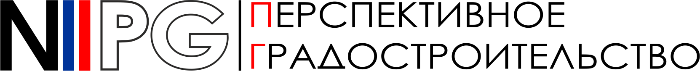 РАЗДЕЛ 1
Общая градостроительная ситуация
Схема расселения
в границах зон ближайших агломерационных связей
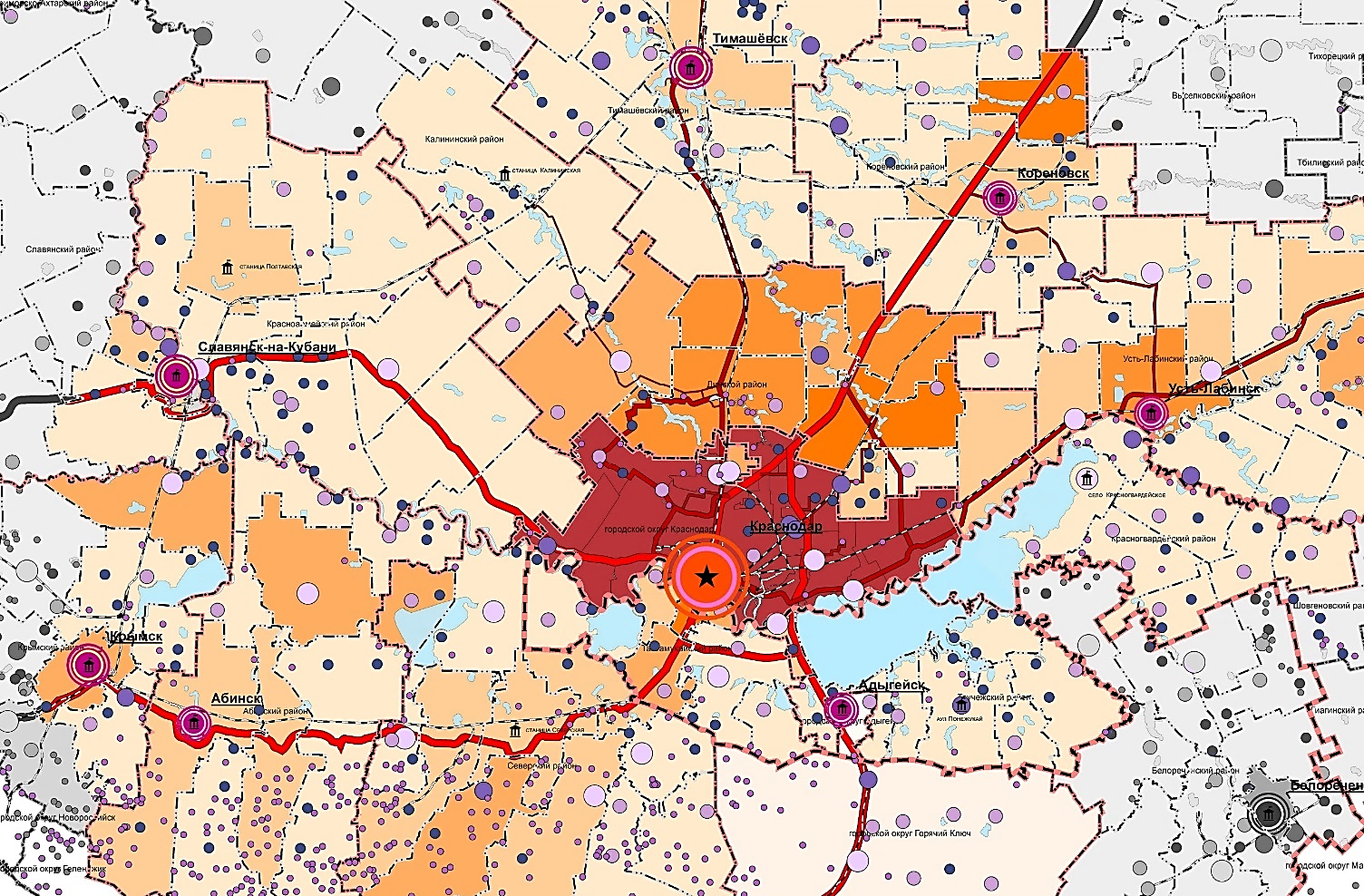 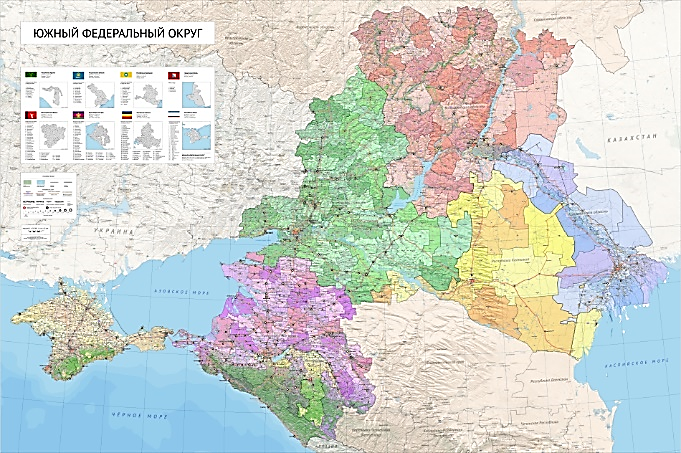 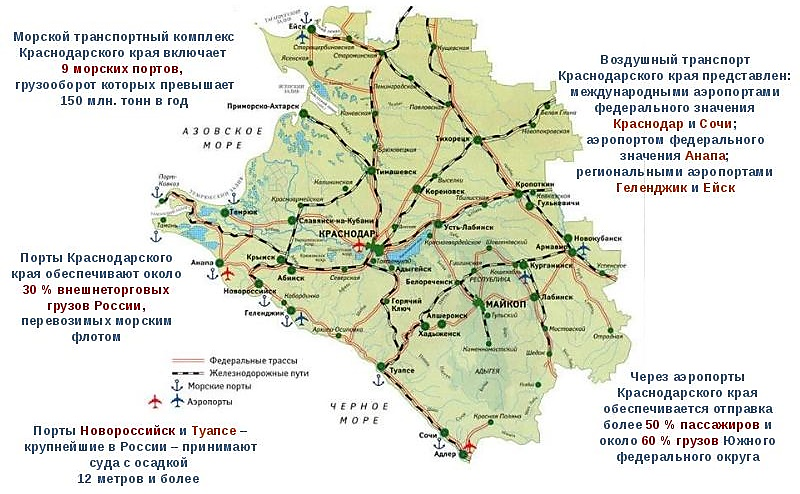 Город Краснодар входит в состав Южного Федерального округа;
Город Краснодар является центром системы расселения;
Муниципальное образование город Краснодар имеет наиболее тесные транспортные, социально-экономические связи 
с Динским районом Краснодарского края;
Наибольшая концентрация населенных пунктов наблюдается вдоль водных объектов (р. Кубань) и вдоль транспортных магистралей федерального значения.
НАУЧНО-ИССЛЕДОВАТЕЛЬСКИЙ ИНСТИТУТ ПЕРСПЕКТИВНОГО ГРАДОСТРОИТЕЛЬСТВА                                ООО «НИИ ПГ»
Санкт-Петербург - Краснодар
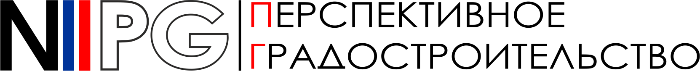 Схема современного состояния 
территории
РАЗДЕЛ 1
Общая градостроительная ситуация
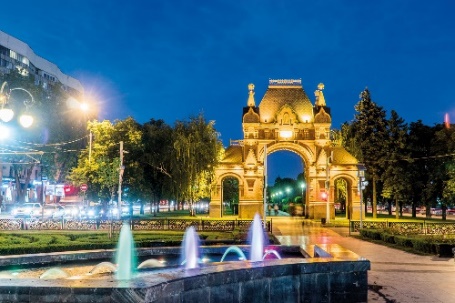 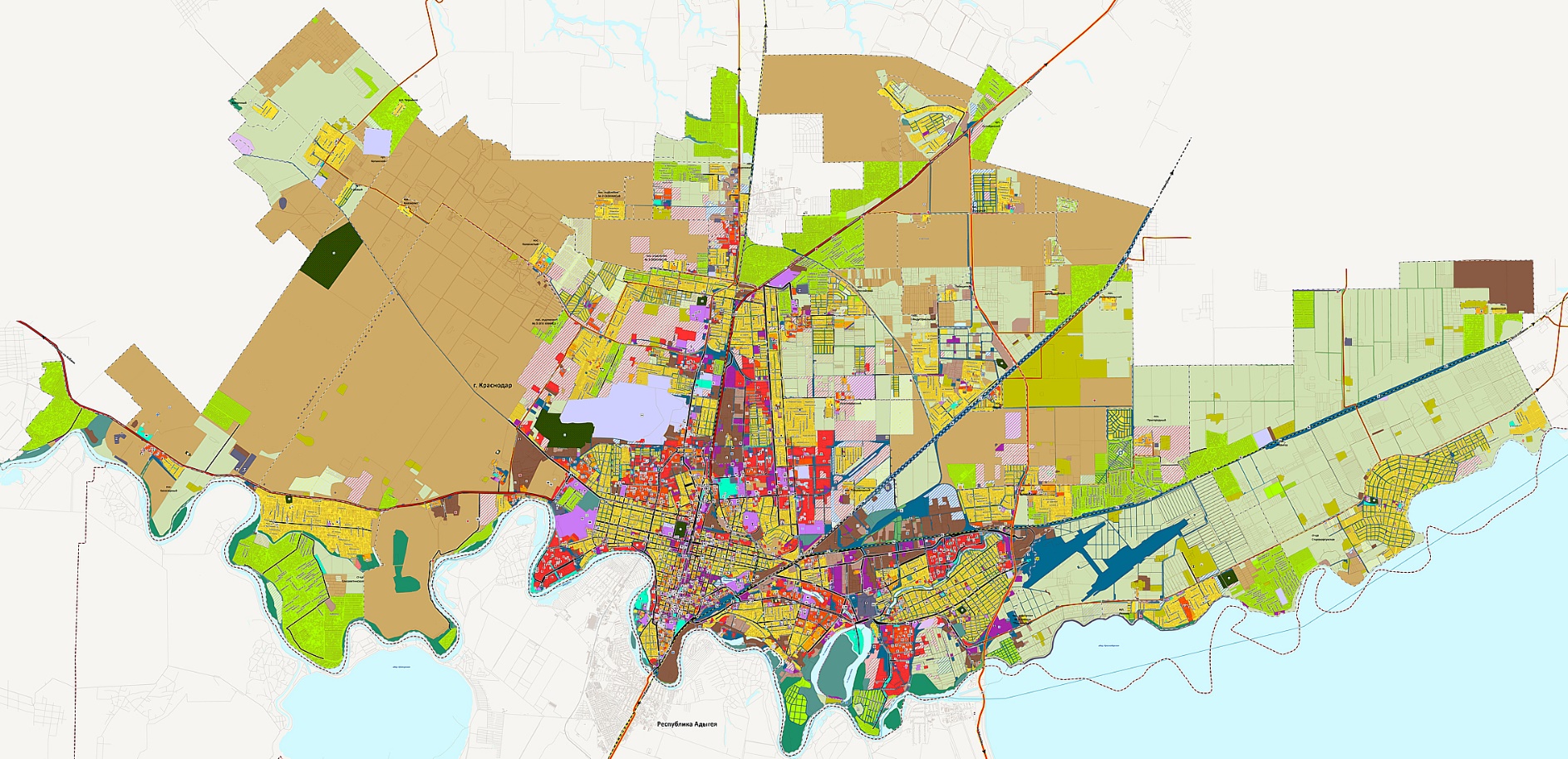 АНАЛИЗ СУЩЕСТВУЮЩЕЙ ГРАДОСТРОИТЕЛЬНОЙ СИТУАЦИИ:
Особенность территории:
наличие земель 
      сельскохозяйственного назначения 
      федерального значения.
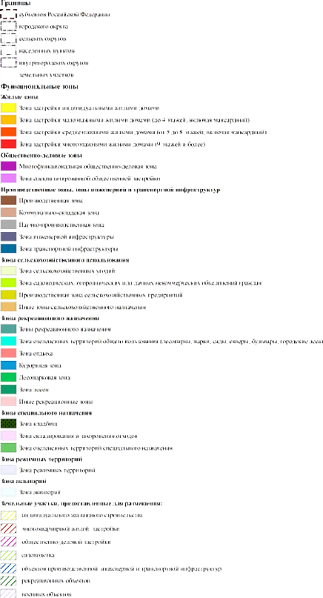 Градостроительные проблемы:
планировочная структура города развита недостаточно, улично-дорожная сеть не отвечает территориальному развитию города;
недостаток объектов транспортной инфраструктуры;
сетка улиц носит зачастую тупиковый характер, что в свою очередь приводит к ухудшению связности и доступности транспортной сети;
новые жилые образования имеют замкнутую планировочную сетку улиц без учета подключения их к транспортному каркасу;
в северном направлении развитие города прерывает территория военного аэродрома;
город имеет неоднородную структуру, чередование низкой плотности и расположенных на периферии районов с высокой плотностью застройки;
низкая обеспеченность зелеными насаждениями;
недостаток благоустроенных набережных вдоль водных объектов;
расположение отдельных производственных объектов в жилой зоне и вдоль реки Кубань.
НАУЧНО-ИССЛЕДОВАТЕЛЬСКИЙ ИНСТИТУТ ПЕРСПЕКТИВНОГО ГРАДОСТРОИТЕЛЬСТВА                                ООО «НИИ ПГ»
Санкт-Петербург - Краснодар
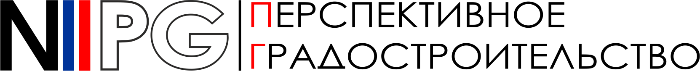 Схема
земельно-имущественных
отношений
РАЗДЕЛ 1
Общая градостроительная ситуация
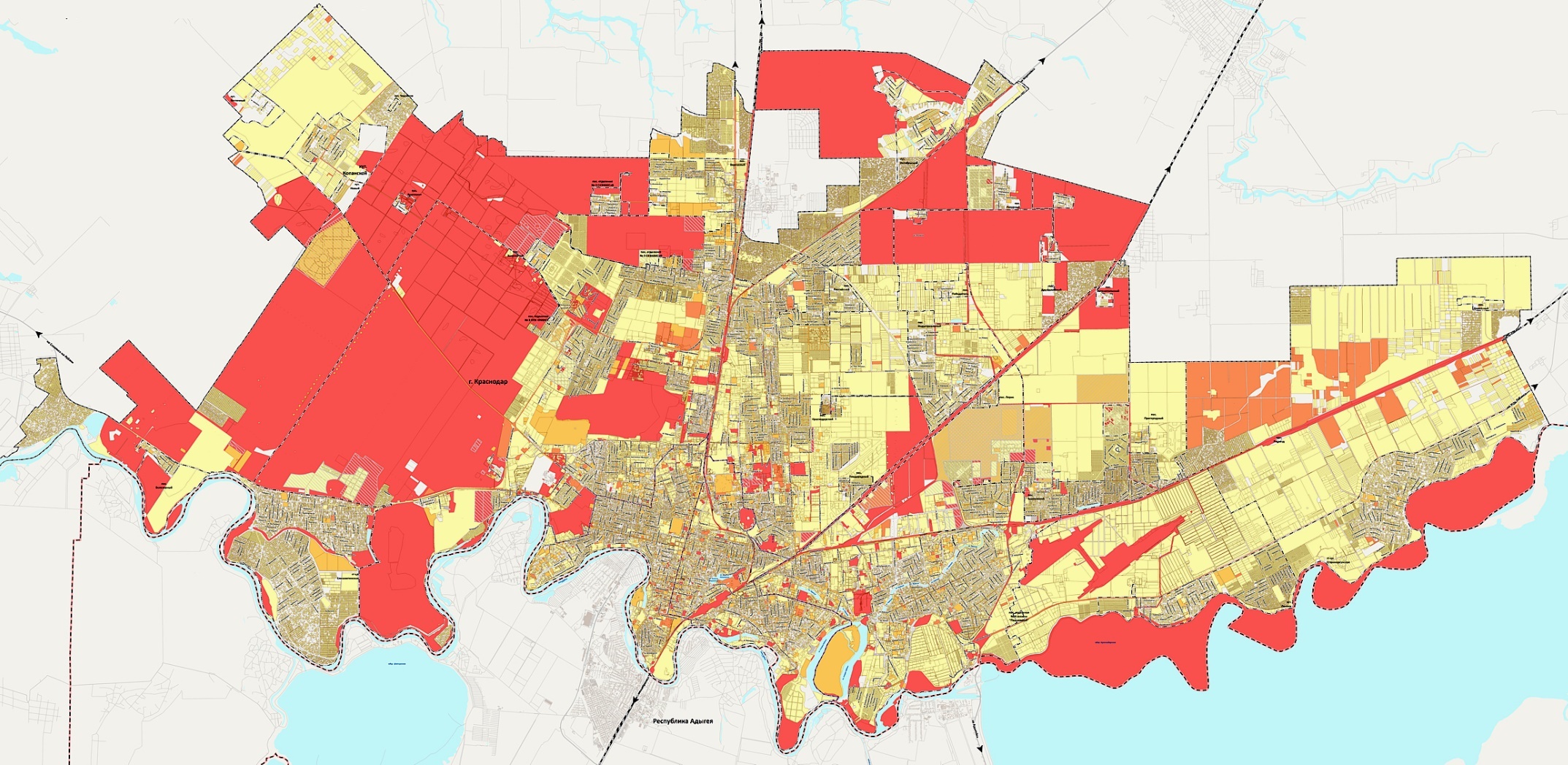 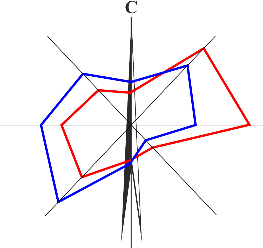 Форма собственности
на земельные участки:
принадлежащие
на праве собственности:
Российской Федерации
Краснодарского края
МО город Краснодар
не принадлежащие
на праве собственности
Баланс территории МО город Краснодар
На территории МО город Краснодар, выявлены земельные участки, 
предоставленные из федеральной собственности
для развития жилищного строительства
земельные участки, переданные 
из федеральной собственности
МО город Краснодар
земельные участки,
вовлекаемые в оборот 
ОА «Дом.рф»
НАУЧНО-ИССЛЕДОВАТЕЛЬСКИЙ ИНСТИТУТ ПЕРСПЕКТИВНОГО ГРАДОСТРОИТЕЛЬСТВА                                ООО «НИИ ПГ»
Санкт-Петербург - Краснодар
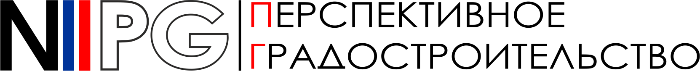 Схема состояния и режимов охраны 
объектов культурного наследия
РАЗДЕЛ 1
Общая градостроительная ситуация
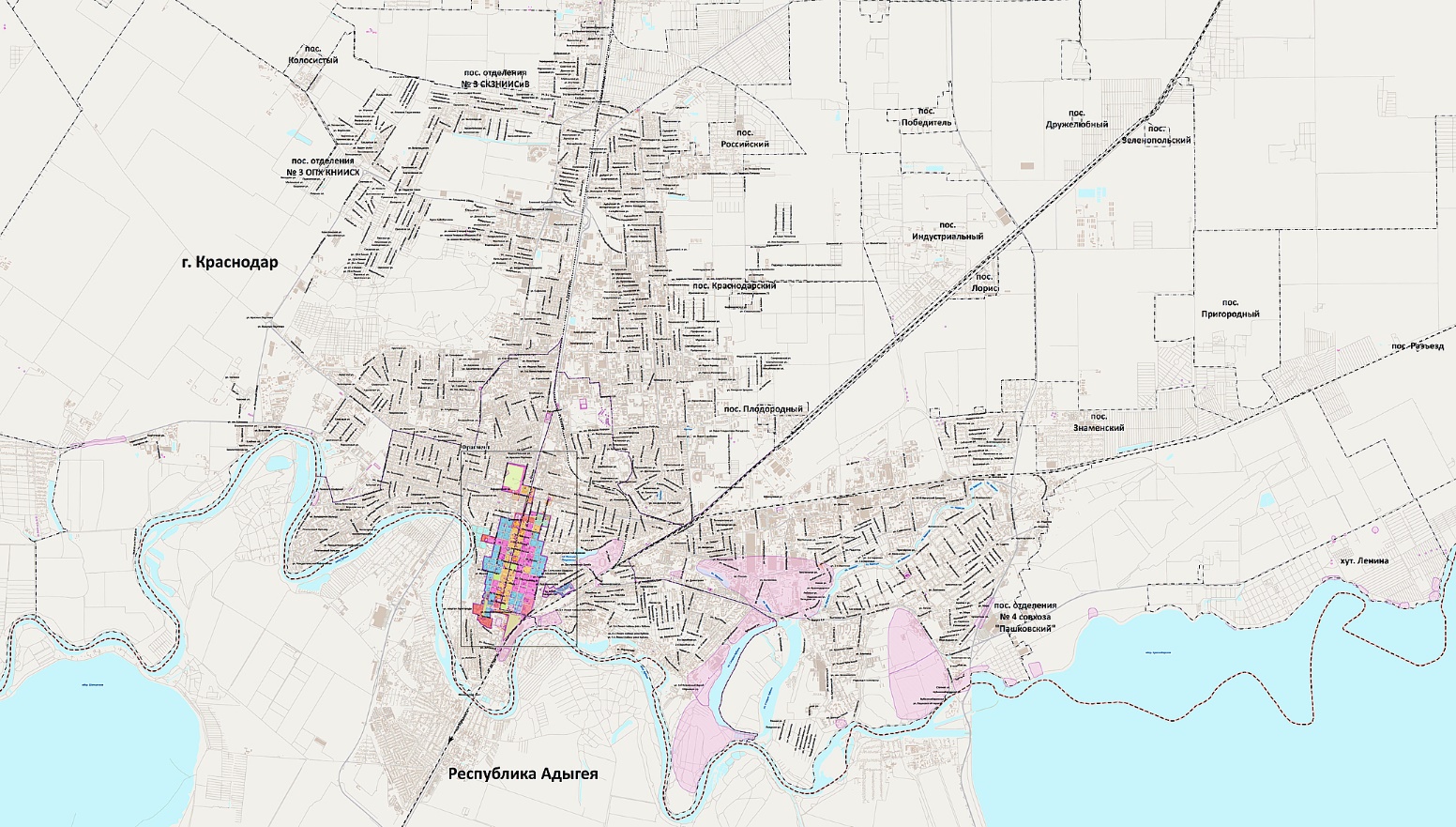 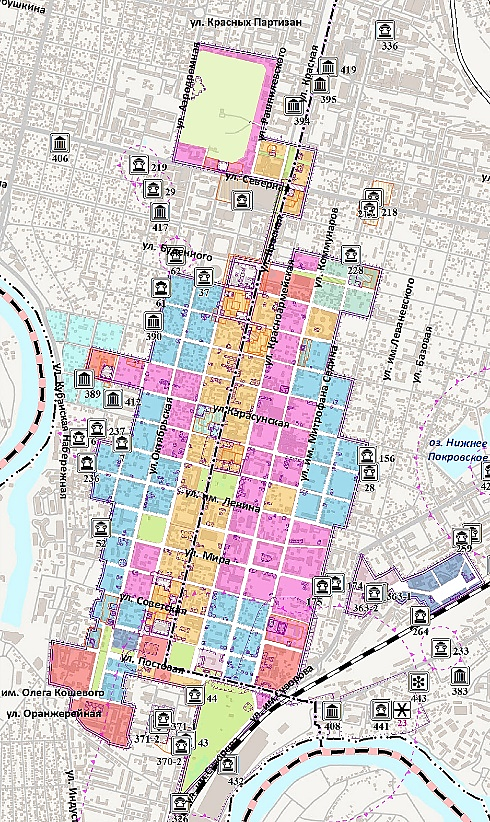 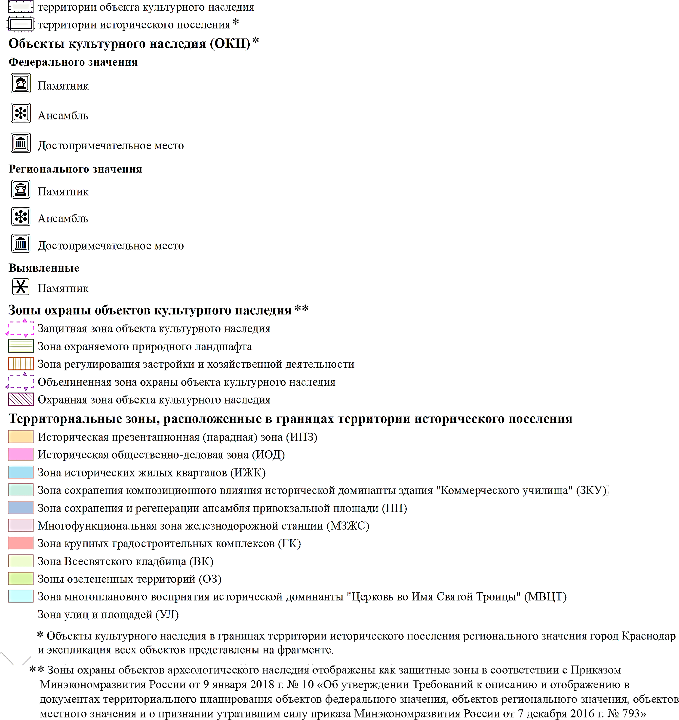 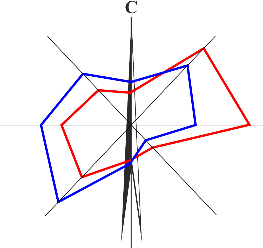 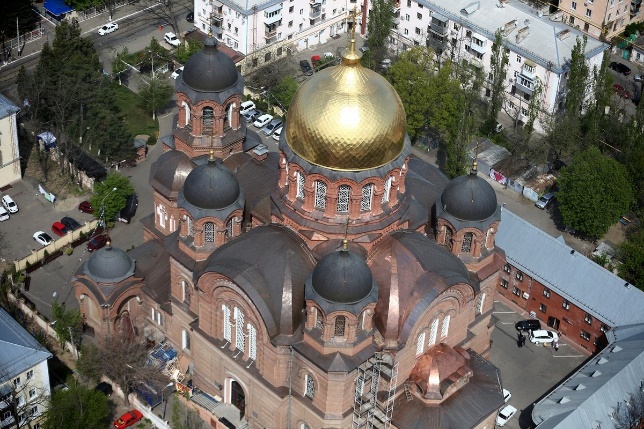 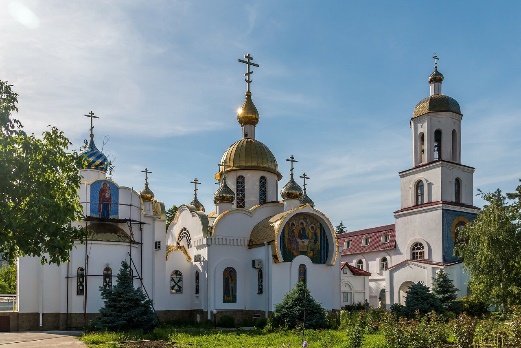 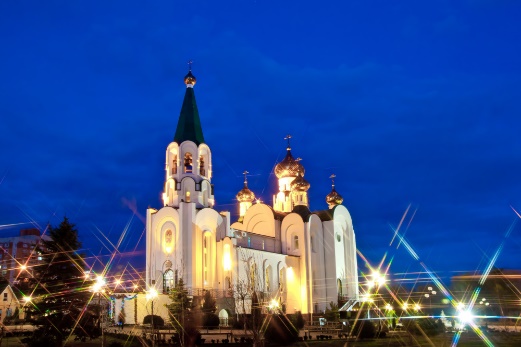 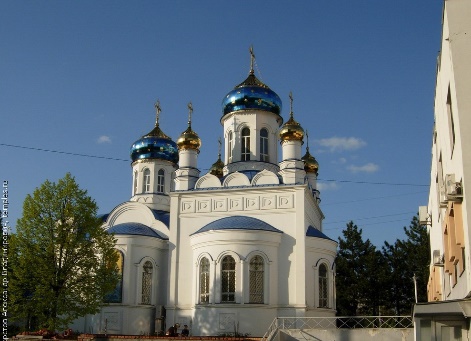 НАУЧНО-ИССЛЕДОВАТЕЛЬСКИЙ ИНСТИТУТ ПЕРСПЕКТИВНОГО ГРАДОСТРОИТЕЛЬСТВА                                ООО «НИИ ПГ»
Санкт-Петербург - Краснодар
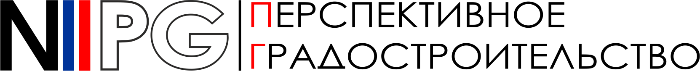 Схема состояния и режимов охраны 
объектов культурного наследия
РАЗДЕЛ 1
Общая градостроительная ситуация
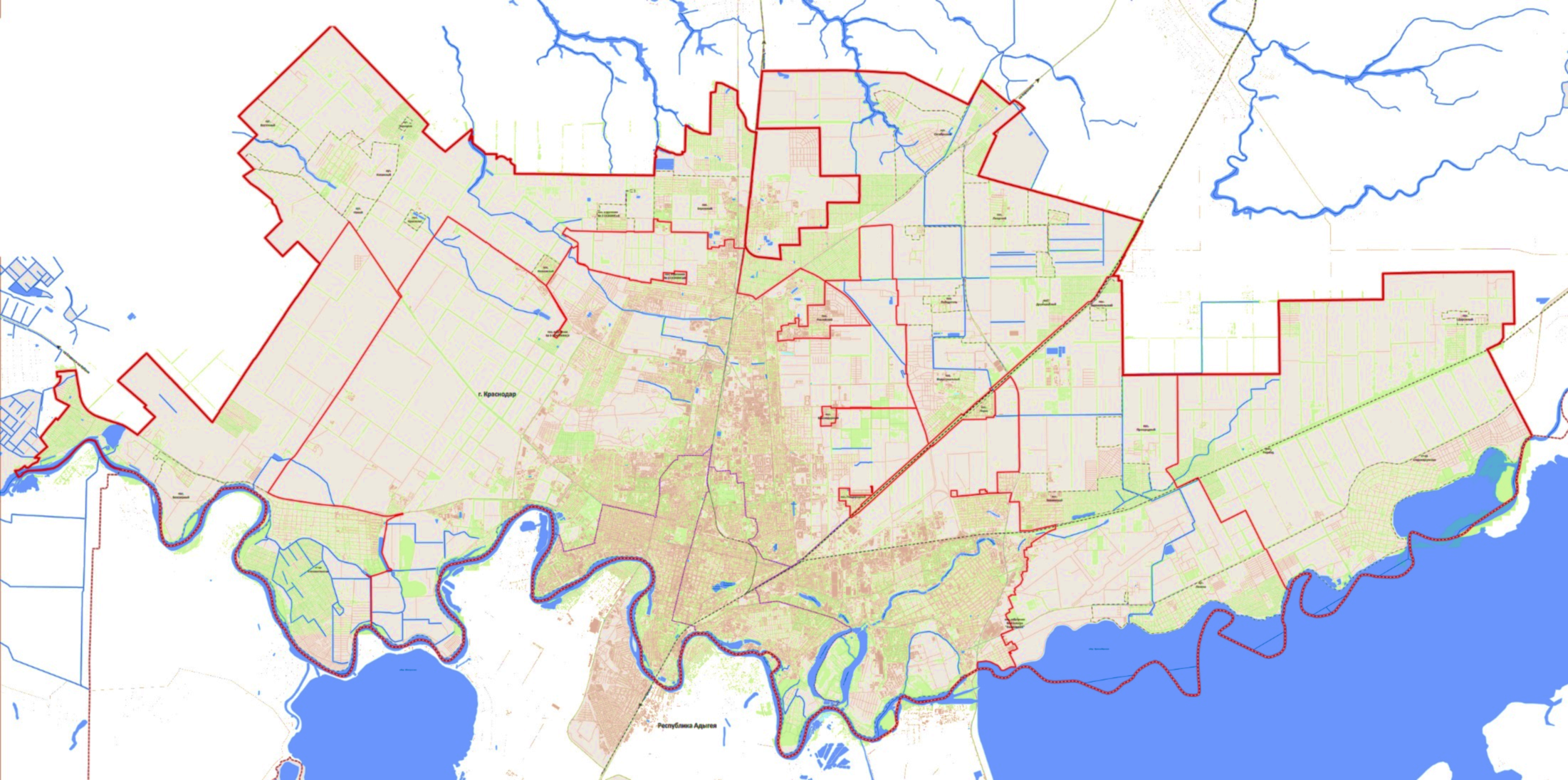 На территории муниципального образования город Краснодар 
находятся 508 объектов культурного наследия (далее - ОКН), 
включенных в единый государственный реестр объектов культурного наследия, 
в том числе:
88 объектов федерального значения, 
из них:
7 памятников истории и культуры,
81 объект археологии;
419 объектов регионального значения (памятников истории и культуры);
1 объект местного значения (памятник истории и культуры);
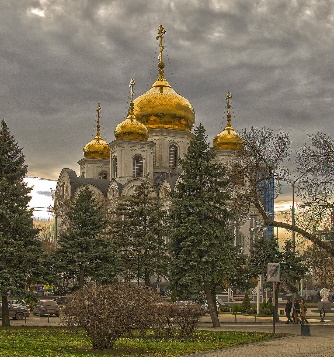 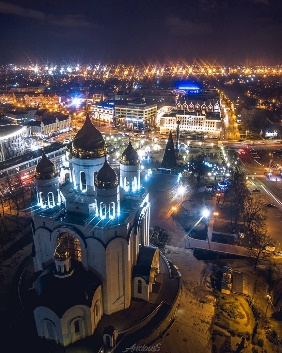 Кроме того, на территории г. Краснодара расположены 18 объектов, включенных в перечень выявленных объектов культурного наследия.
В настоящее время утверждено 48 проектов зон охраны ОКН с регламентами использования территории. 
В случае отсутствия утвержденного проекта зон охраны ОКН, устанавливаются защитные зоны объектов культурного наследия.
Город Краснодар включен в перечень исторических поселений регионального значения. 
Граница исторического поселения города Краснодара установлена приказом администрации Краснодарского края от 01.03.2019 № 26-кн. 
На территории исторического поселения выделены зоны с особыми требованиями к градостроительным регламентам.
Регламенты, установленные для зон охраны ОКН и зон в границах исторического поселения будут учтены 
при установлении параметров функциональных зон в генеральном плане.
НАУЧНО-ИССЛЕДОВАТЕЛЬСКИЙ ИНСТИТУТ ПЕРСПЕКТИВНОГО ГРАДОСТРОИТЕЛЬСТВА                                ООО «НИИ ПГ»
Санкт-Петербург - Краснодар
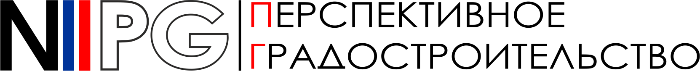 Схема зон
с особыми условиями использования территории
РАЗДЕЛ 1
Общая градостроительная ситуация
Градостроительный анализ территории МО город Краснодар
зона превышения уровня шума от аэропорта, 
в которой запрещено размещение жилой застройки
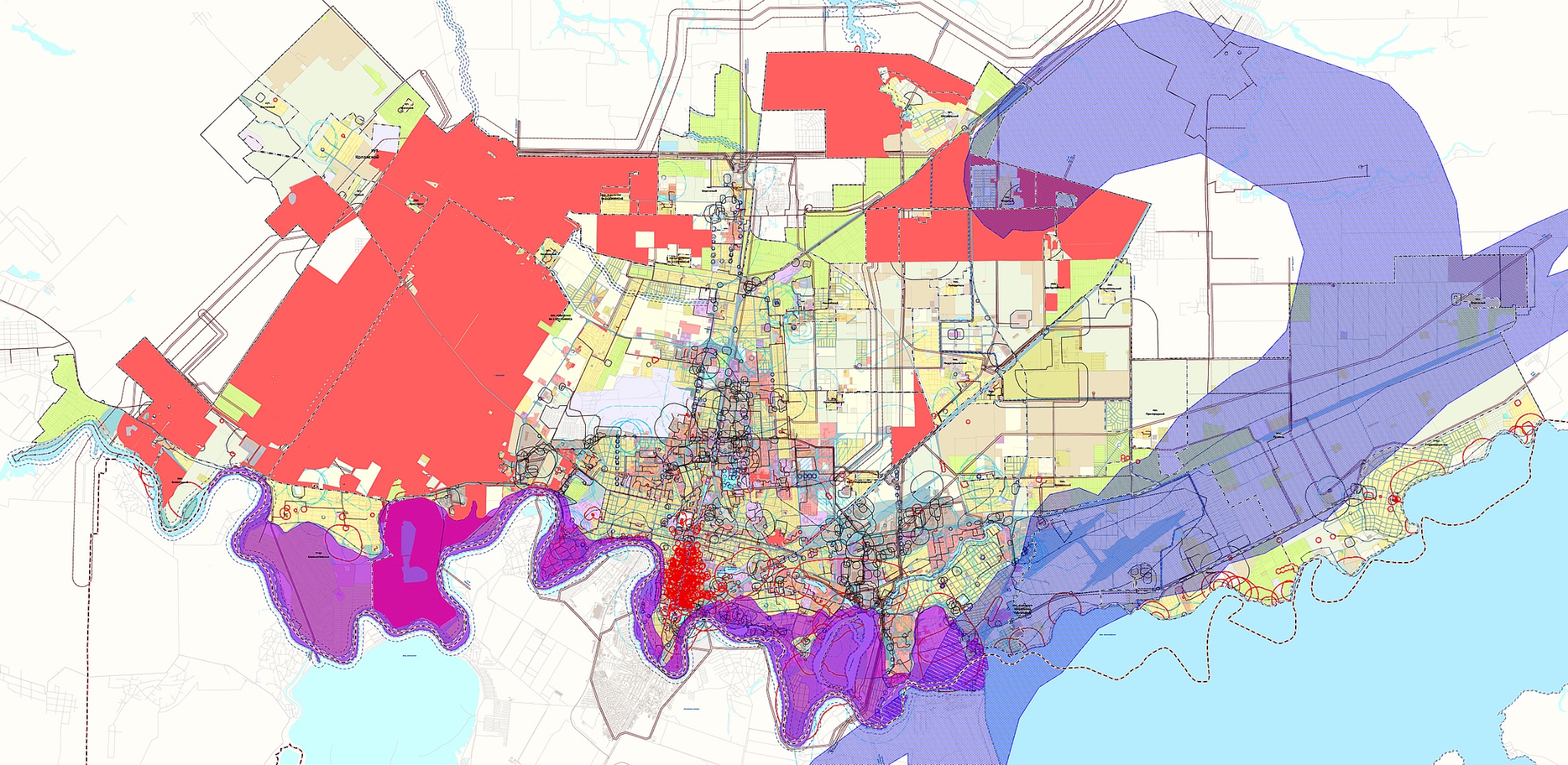 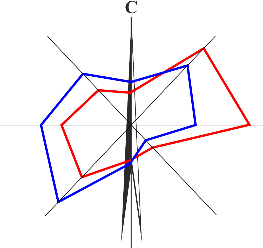 зона затопления при прорыве плотины 
Краснодарского водохранилища
земли НИИ, находящиеся 
в федеральной собственности
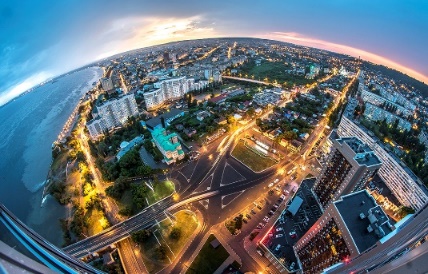 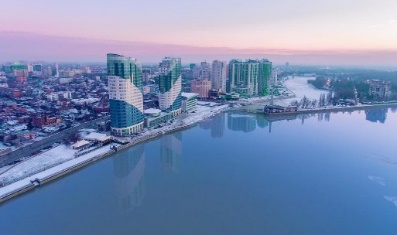 НАУЧНО-ИССЛЕДОВАТЕЛЬСКИЙ ИНСТИТУТ ПЕРСПЕКТИВНОГО ГРАДОСТРОИТЕЛЬСТВА                                ООО «НИИ ПГ»
Санкт-Петербург - Краснодар
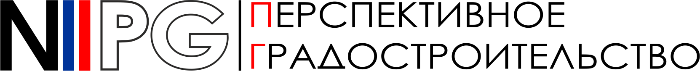 РАЗДЕЛ 1
Общая градостроительная ситуация
Схема оценки эффективности
использования застроенных территорий
Застроенные территории потенциально возможные для градостроительного освоения МО город Краснодар:
площадь боксовых гаражей – 206,8 га;
площадь территории жилой застройки 1950-1960-х гг. – 750,6 га;
площадь неэффективно используемых производственных территорий – 2293,5 га
ветхий и аварийный фонд
территории жилой застройки 1950-1960 гг.
неэффективно используемые
производственные территории
боксовые гаражи
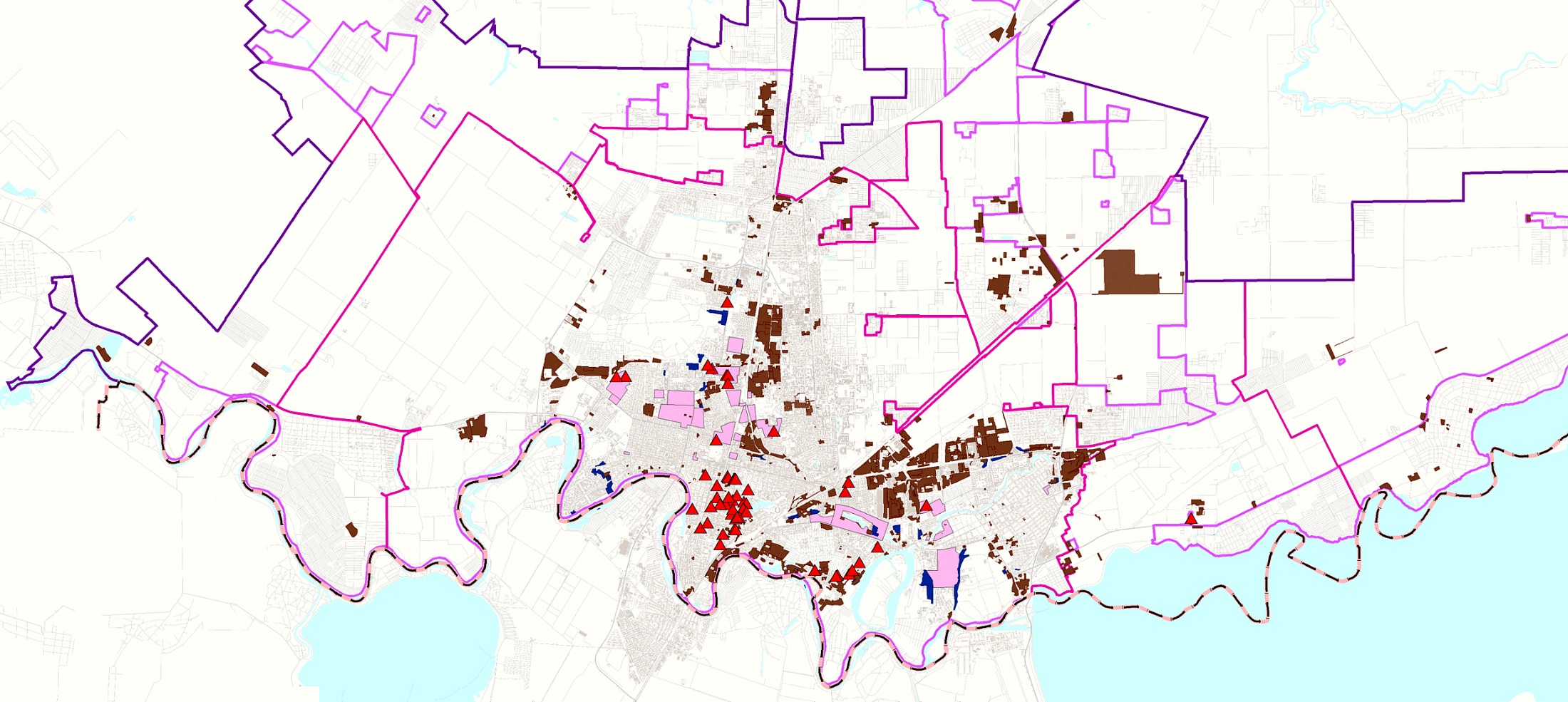 НАУЧНО-ИССЛЕДОВАТЕЛЬСКИЙ ИНСТИТУТ ПЕРСПЕКТИВНОГО ГРАДОСТРОИТЕЛЬСТВА                                ООО «НИИ ПГ»
Санкт-Петербург - Краснодар
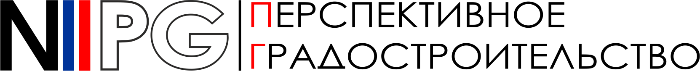 Схема оценки эффективности
использования территории
производственных зон
РАЗДЕЛ 1
Общая градостроительная ситуация
Существующие места приложения труда в производственных и общественно-деловых зонах МО город Краснодар
в тыс. чел.:
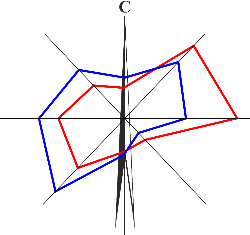 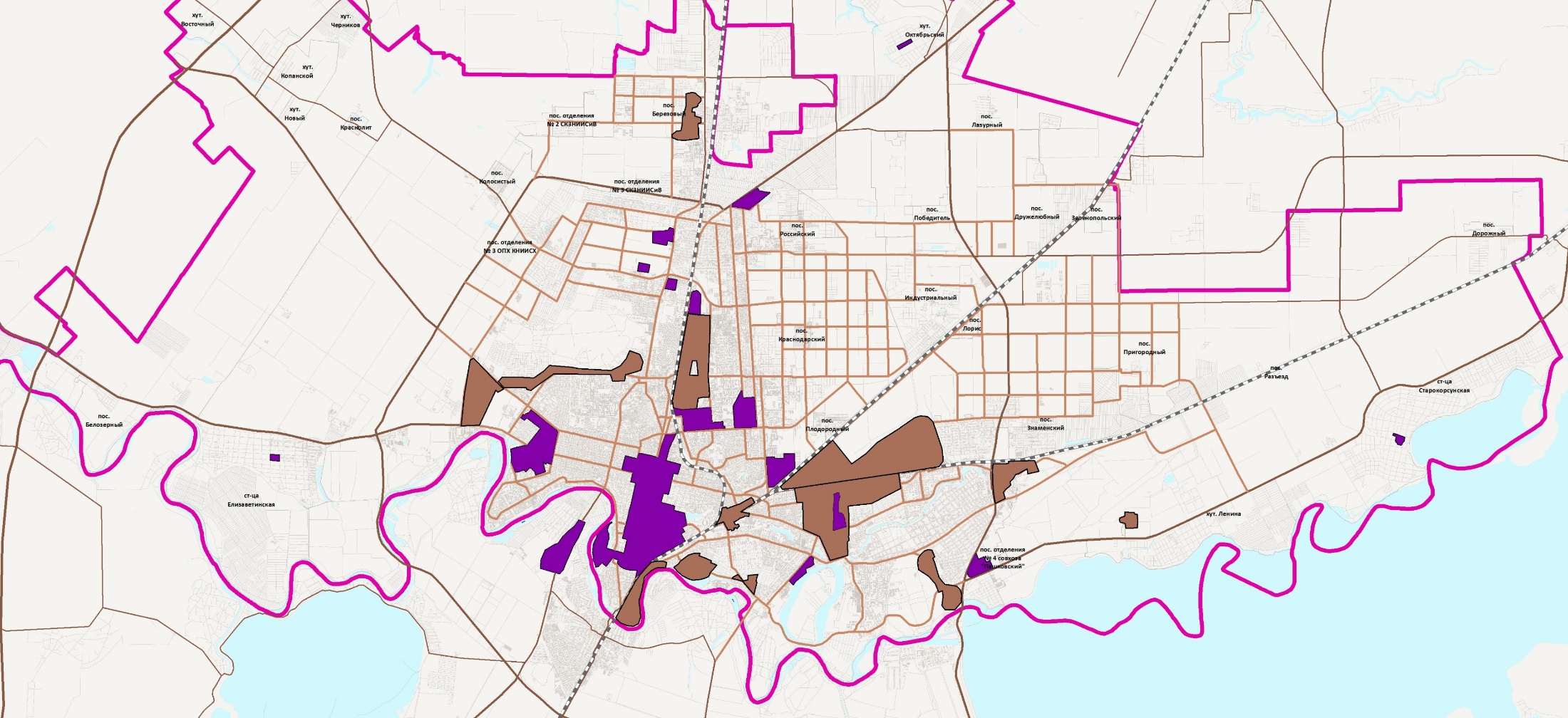 граница городского округа
производственная
общественно-деловая
типы зон:
0,8
2,5
3,0
2,0
5,0
7,5
12,0
28,5
5,0
7,0
9,0
1,5
8,0
14,5
9,0
1,5
3,5
202,0
23,0
2,5
18,0
7,5
30,5
7,0
14,0
3,0
3,5
7,5
НАУЧНО-ИССЛЕДОВАТЕЛЬСКИЙ ИНСТИТУТ ПЕРСПЕКТИВНОГО ГРАДОСТРОИТЕЛЬСТВА                                ООО «НИИ ПГ»
Санкт-Петербург - Краснодар
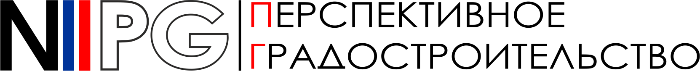 Анализ существующих объектов 
социальной инфраструктуры
РАЗДЕЛ 3
Социальная инфраструктура
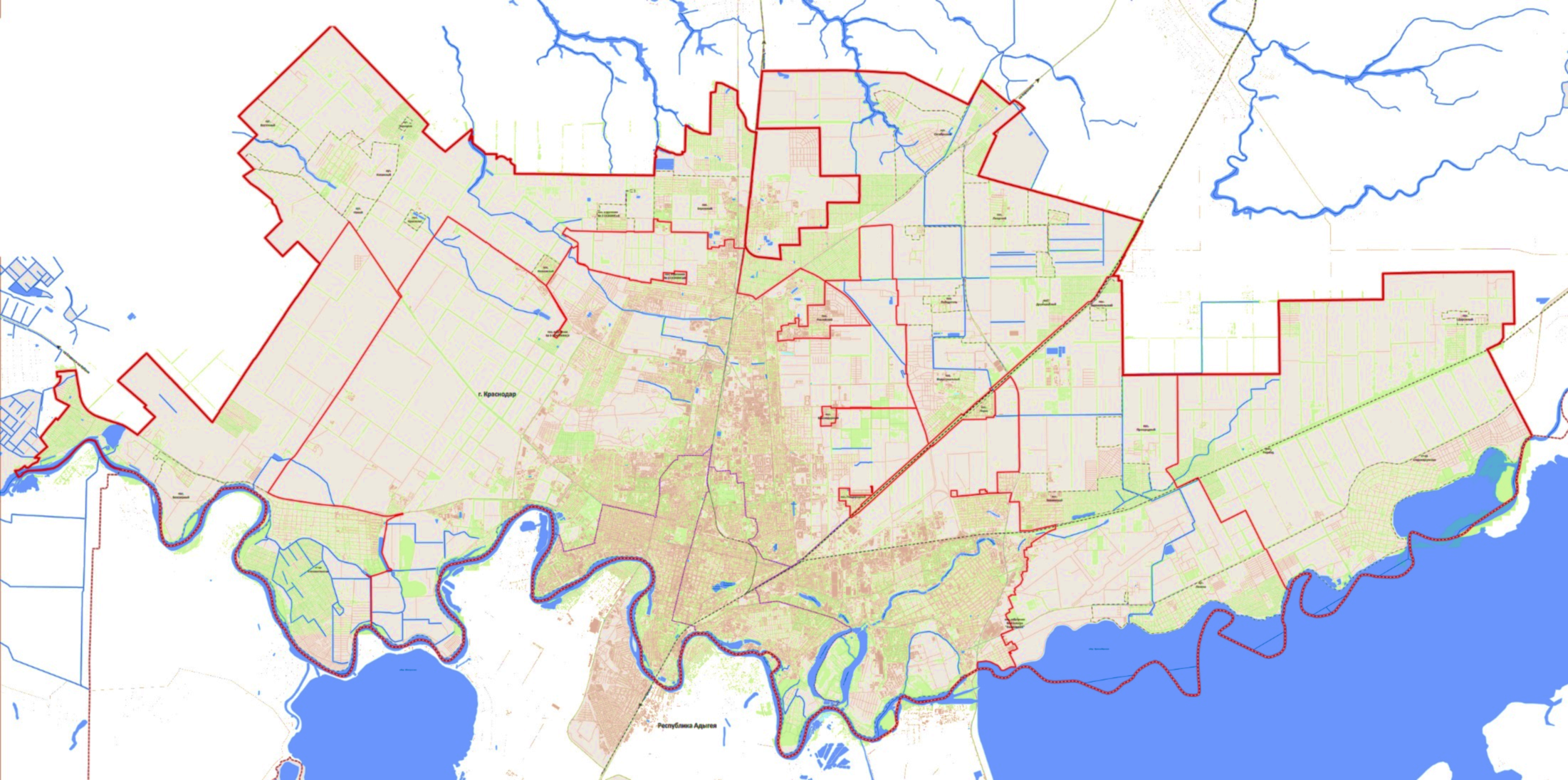 НАУЧНО-ИССЛЕДОВАТЕЛЬСКИЙ ИНСТИТУТ ПЕРСПЕКТИВНОГО ГРАДОСТРОИТЕЛЬСТВА                                ООО «НИИ ПГ»
Санкт-Петербург - Краснодар
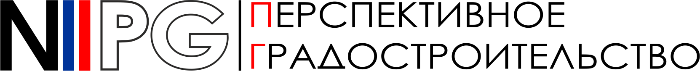 Схема объектов 
социальной инфраструктуры
РАЗДЕЛ 3
Социальная инфраструктура
Уровень территориальной доступности дошкольных образовательных организаций
на территории муниципального образования город Краснодар
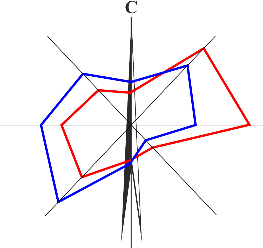 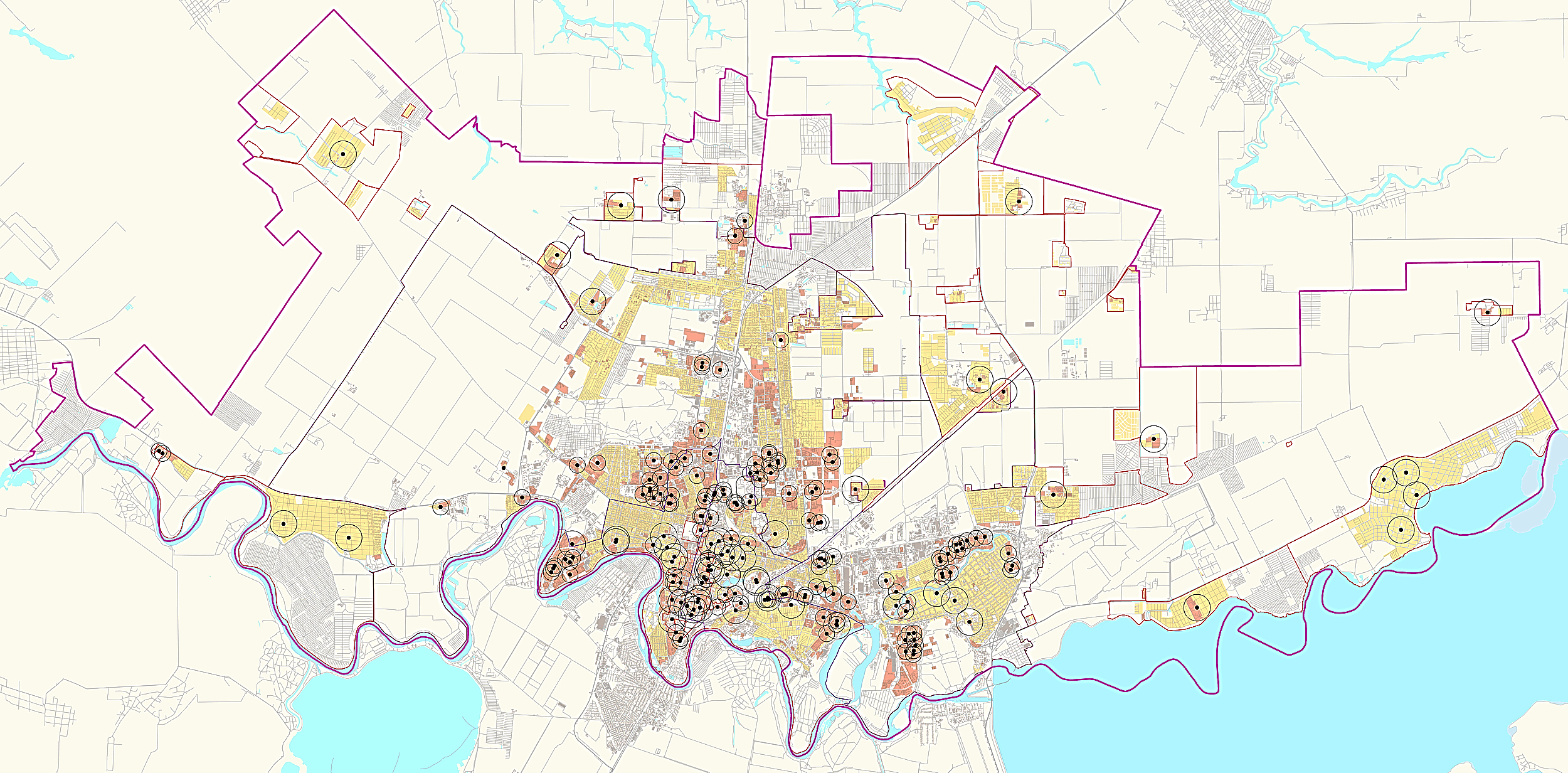 территория жилой застройки,
 не обеспеченная 
дошкольными образовательными организациями
территория жилой застройки,
обеспеченная 
дошкольными образовательными организациями
Территориальная доступность дошкольных образовательных организаций не соблюдается 
в Прикубанском и Карасунском внутригородских округах, а также во всех сельских округах.
НАУЧНО-ИССЛЕДОВАТЕЛЬСКИЙ ИНСТИТУТ ПЕРСПЕКТИВНОГО ГРАДОСТРОИТЕЛЬСТВА                                ООО «НИИ ПГ»
Санкт-Петербург - Краснодар
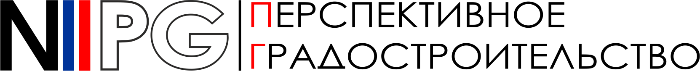 Схема объектов 
социальной инфраструктуры
РАЗДЕЛ 3
Социальная инфраструктура
Уровень территориальной доступности общеобразовательных организаций
на территории муниципального образования город Краснодар
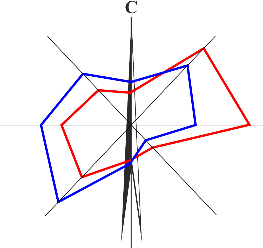 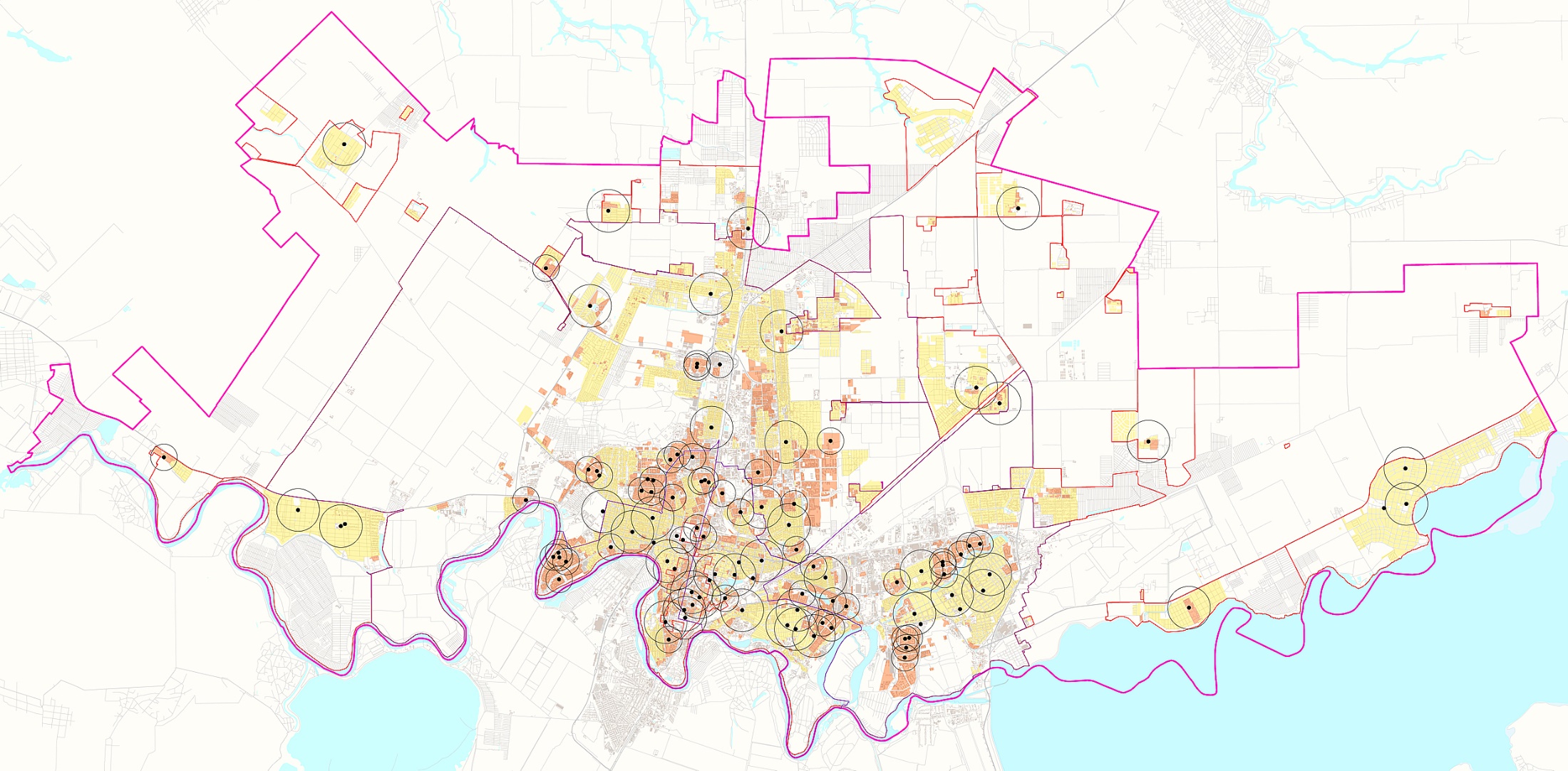 территория жилой застройки,
 не обеспеченная 
общеобразовательными организациями
территория жилой застройки,
обеспеченная 
общеобразовательными организациями
Территориальная доступность общеобразовательных организаций не соблюдается 
в Прикубанском внутригородском округе, а также во всех сельских округах.
НАУЧНО-ИССЛЕДОВАТЕЛЬСКИЙ ИНСТИТУТ ПЕРСПЕКТИВНОГО ГРАДОСТРОИТЕЛЬСТВА                                ООО «НИИ ПГ»
Санкт-Петербург - Краснодар
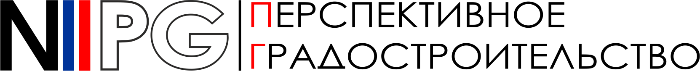 Схема объектов 
социальной инфраструктуры
РАЗДЕЛ 3
Социальная инфраструктура
Уровень территориальной доступности амбулаторно-поликлинических учреждений 
на территории муниципального образования город Краснодар
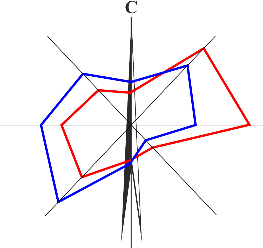 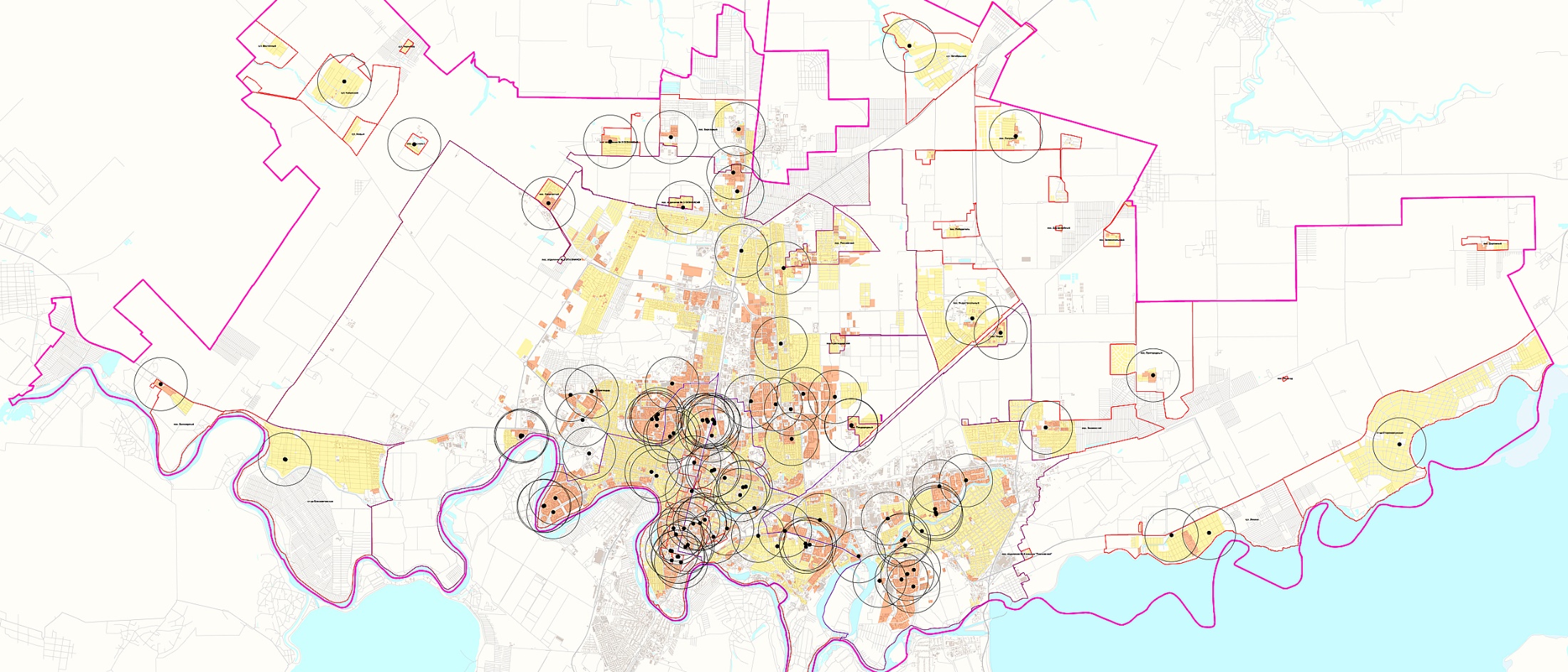 территория жилой застройки,
 не обеспеченная 
амбулаторно-поликлиническими учреждениями
территория жилой застройки,
обеспеченная 
амбулаторно-поликлиническими учреждениями
Территориальная доступность амбулаторно-поликлинических учреждений не соблюдается  
в Прикубанском и Карасунском внутригородских округах, а также в Елизаветинском, Калининском, Пашковском и Старокорсунском сельских округах.
НАУЧНО-ИССЛЕДОВАТЕЛЬСКИЙ ИНСТИТУТ ПЕРСПЕКТИВНОГО ГРАДОСТРОИТЕЛЬСТВА                                ООО «НИИ ПГ»
Санкт-Петербург - Краснодар
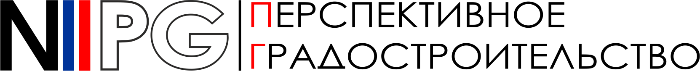 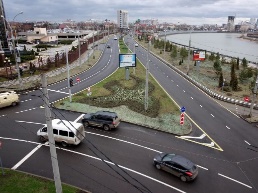 РАЗДЕЛ 4
Транспортная инфраструктура
Схема загрузки улично-дорожной сети в вечерний час пик буднего дня
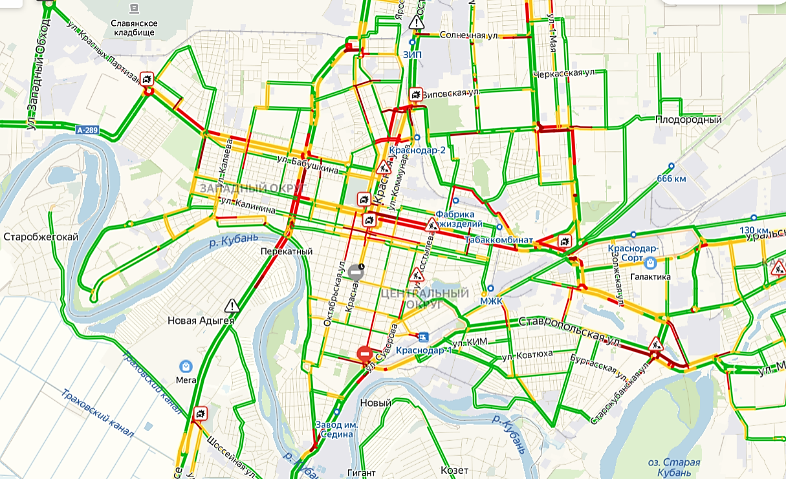 ОСНОВНЫЕ ПРОБЛЕМЫ

Перегрузка пространства индивидуальным автомобильным транспортом.
Снижение надежности передвижения по внутригородской, агломерационной и внешней улично-дорожной сети из-за транспортных заторов, недостаточного количества альтернативных путей следования.
Перегрузка городского и агломерационного общественного пассажирского транспорта. 
Необеспеченность безопасного и комфортного передвижения маломобильных групп населения, пешеходов и велосипедистов, в том числе туристов.
Снижение качества транспортно-коммуникационного пространства как пространства жизнедеятельности населения города.
Схема плотности улично-дорожной сети
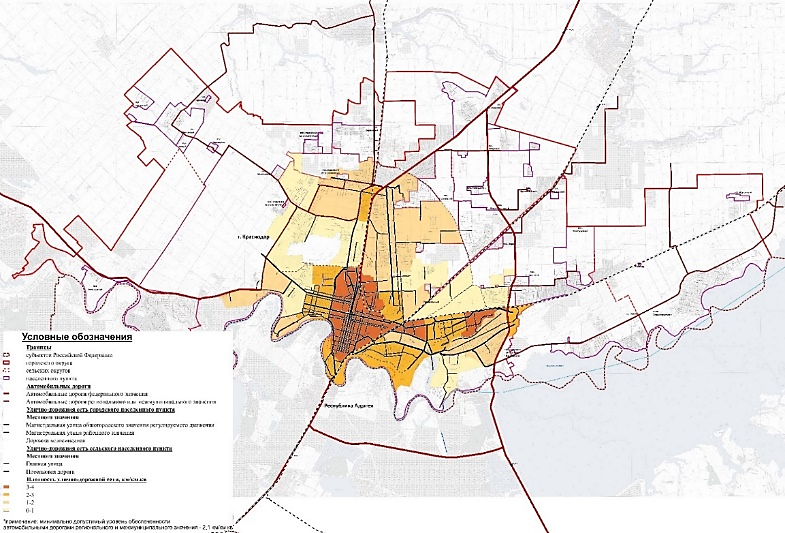 НАУЧНО-ИССЛЕДОВАТЕЛЬСКИЙ ИНСТИТУТ ПЕРСПЕКТИВНОГО ГРАДОСТРОИТЕЛЬСТВА                                ООО «НИИ ПГ»
Санкт-Петербург - Краснодар
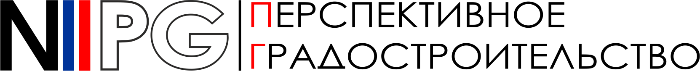 РАЗДЕЛ 6
Экология и охрана окружающей среды.
Анализ существующих рекреационных зон, водных объектов
с целью определения границ и мероприятий
по созданию рекреационного каркаса города
Схема современного состояния
озелененных территорий
Озелененные территории
общего пользования
Предложения по созданию 
природно-экологического каркаса
по предложениям жителей
с/х угодья занятые:
многолетние насаждения
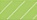 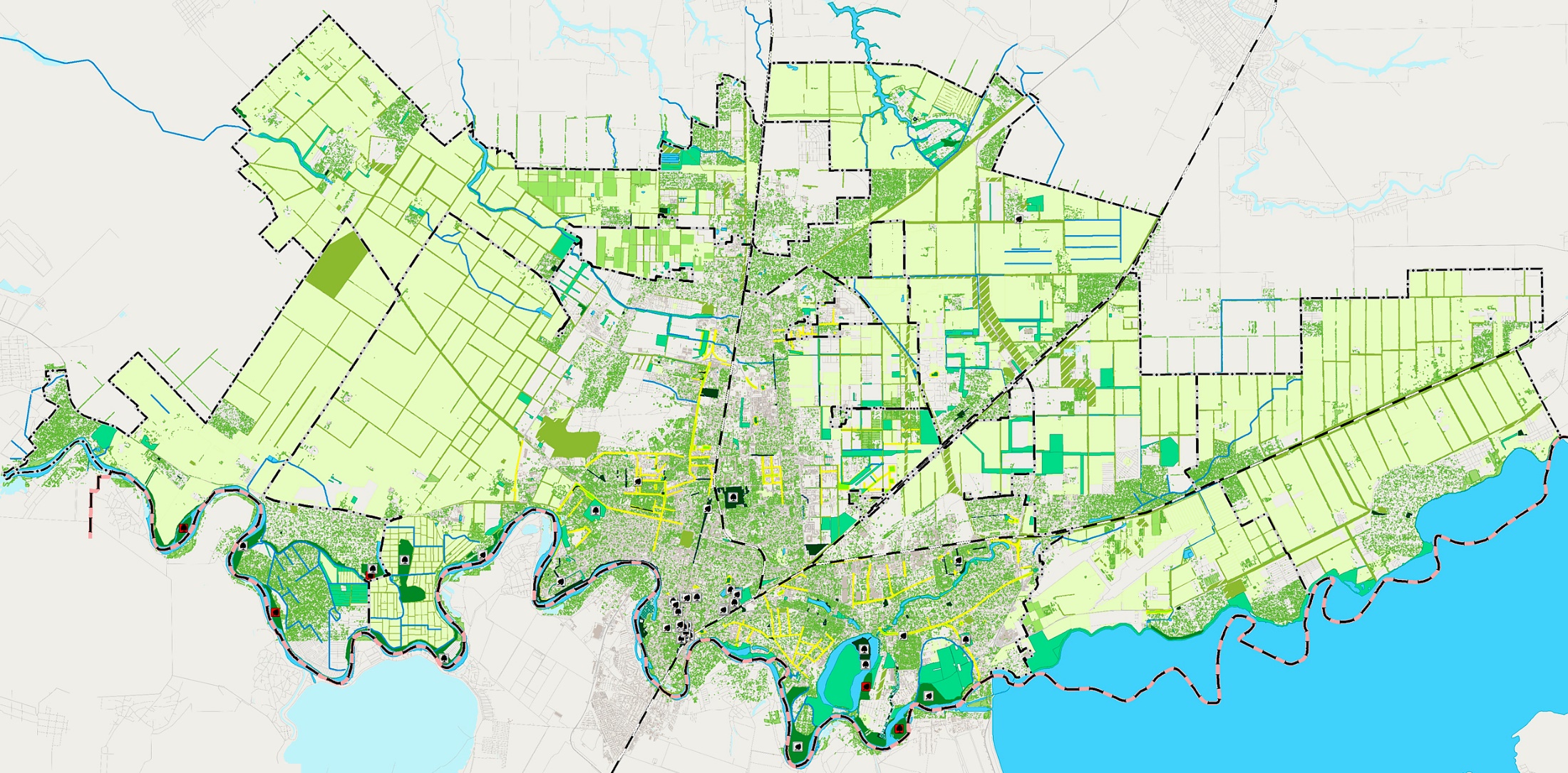 озелененные территории 
спец. назначения
6 206 га
Зеленые насаждения ограниченного пользования
озелененные территории
ограниченного пользования
3 560 га
пашни, сенокосы, пастбища
Зеленые насаждения
специального назначения
лесопарковый
зеленый пояс
11 078 га
850 га
леса государственного
лесного фонда
Земли государственного
лесного фонда
ООПТ
регионального значения:
81 га
Особо охраняемые
природные территории
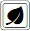 природные 
рекреационные зоны
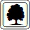 381 га
Зеленые насаждения общего пользования
памятники природы
местного значения:
*
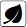 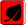 природные 
рекреационные зоны
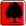 *
памятники природы
* по предложениям жителей
поверхностные воды
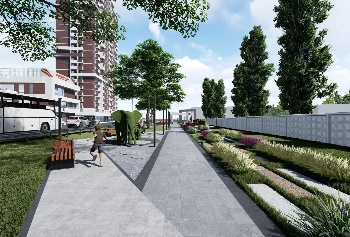 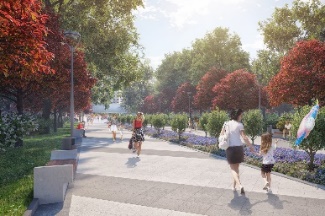 НАУЧНО-ИССЛЕДОВАТЕЛЬСКИЙ ИНСТИТУТ ПЕРСПЕКТИВНОГО ГРАДОСТРОИТЕЛЬСТВА                                ООО «НИИ ПГ»
Санкт-Петербург - Краснодар
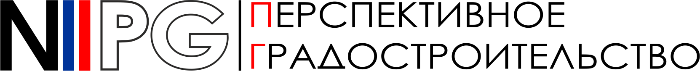 Организация обсуждения альтернативных вариантов Концепции генерального плана 
муниципального образования город Краснодар на период 2021-2040 гг. 
и выбора целевого варианта
Этап 5
ГЕНЕРАЛЬНЫЙ ПЛАН ЯВЛЯЕТСЯ ДОКУМЕНТОМ ОБЩЕСТВЕННОГО СОГЛАСИЯ
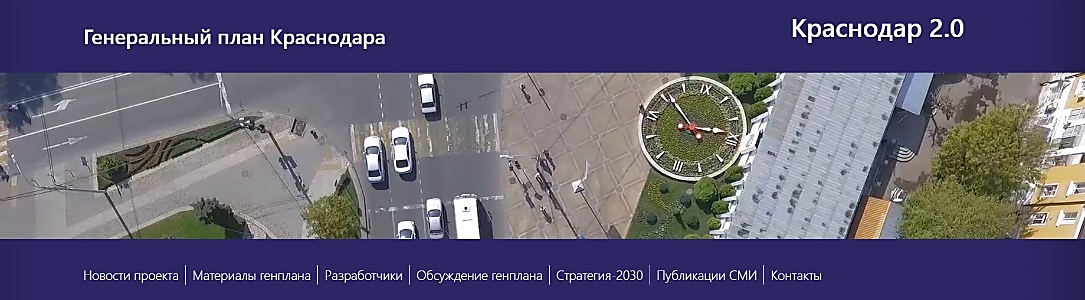 Для вовлечения жителей ГО г. Краснодар 
в процесс подготовки генерального плана 
был создан сайт - http://генплан-краснодар.рф
На сайте в открытом режиме ведется 
«Дневник» разработки генерального плана.
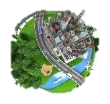 В целях выявления мнения жителей по вопросам, важным для разработки нового генерального плана, проведено анкетирование, в котором приняло участие 894 жителя Краснодара.
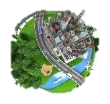 Проведена работа с общественными организациями 
по выявлению общественных зеленых пространств на территории города.
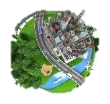 Для открытого общения и детального обсуждения на сайте налажена обратная связь.
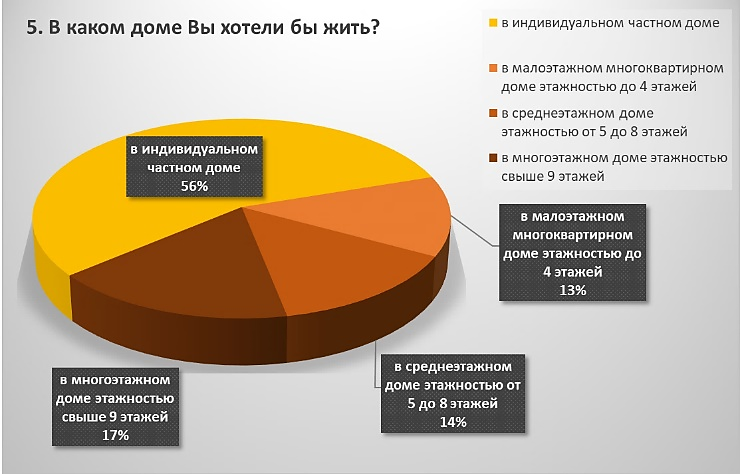 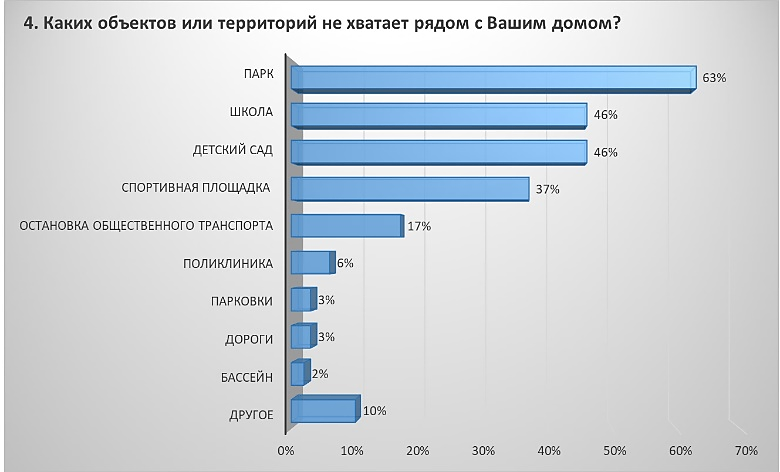 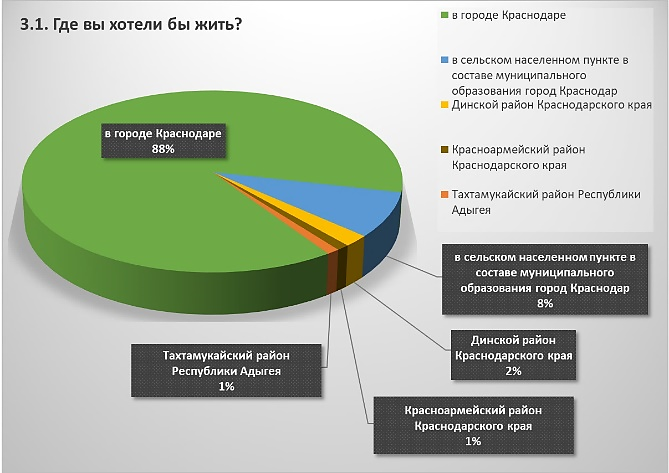 НАУЧНО-ИССЛЕДОВАТЕЛЬСКИЙ ИНСТИТУТ ПЕРСПЕКТИВНОГО ГРАДОСТРОИТЕЛЬСТВА                                ООО «НИИ ПГ»
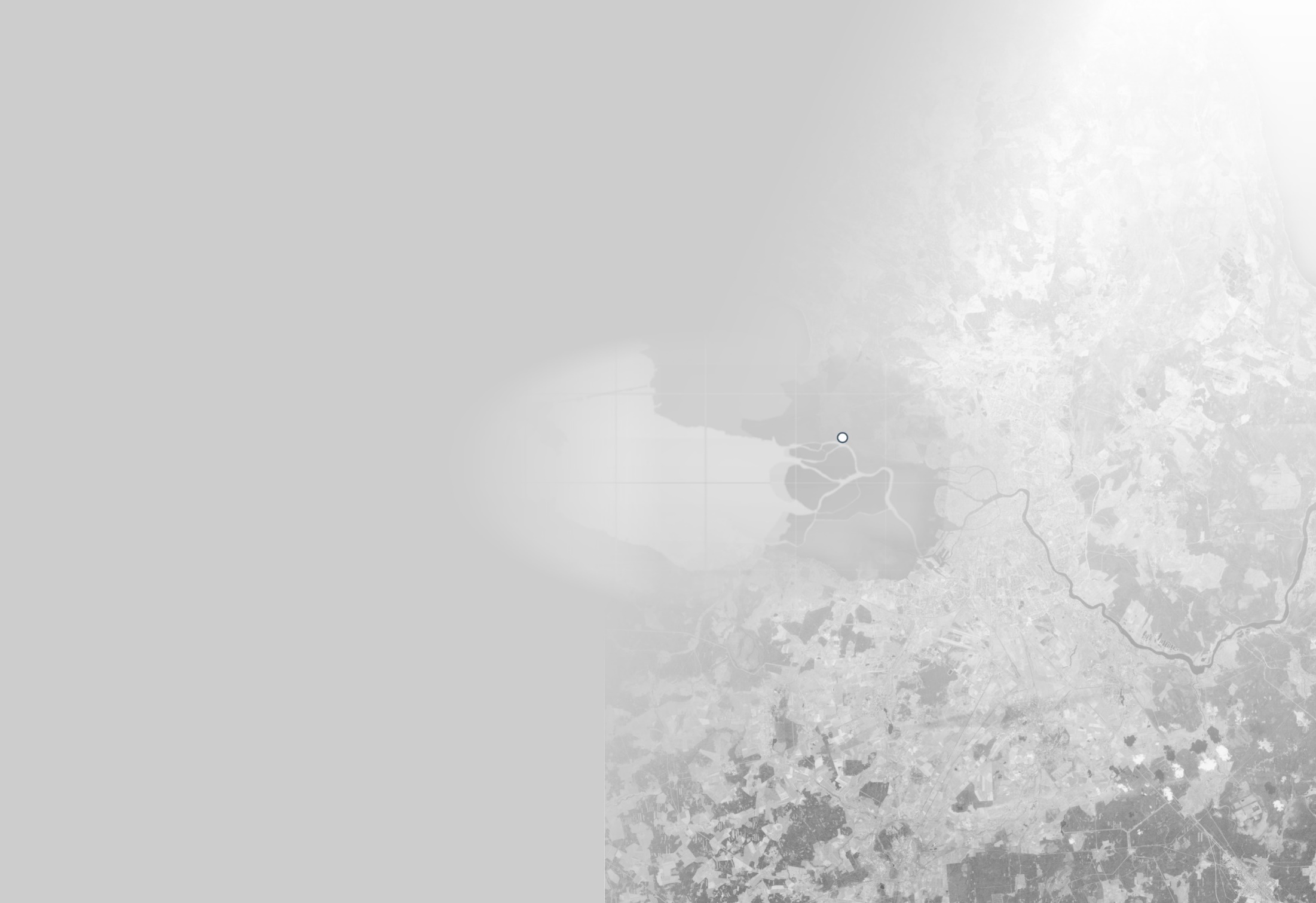 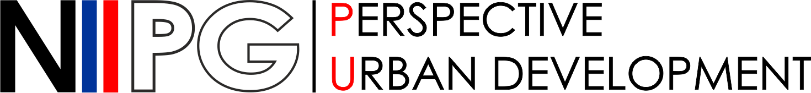 СПАСИБО ЗА ВНИМАНИЕ!
ОБЩЕСТВО С ОГРАНИЧЕННОЙ ОТВЕТСТВЕННОСТЬЮ
"НАУЧНО-ИССЛЕДОВАТЕЛЬСКИЙ ИНСТИТУТ ПЕРСПЕКТИВНОГО ГРАДОСТРОИТЕЛЬСТВА"
ООО "НИИ ПГ"
197342  
Российская Федерация,
г. Санкт-Петербург,
наб. Черной Речки,  дом 41, корпус 2, лит. Б, пом. 3
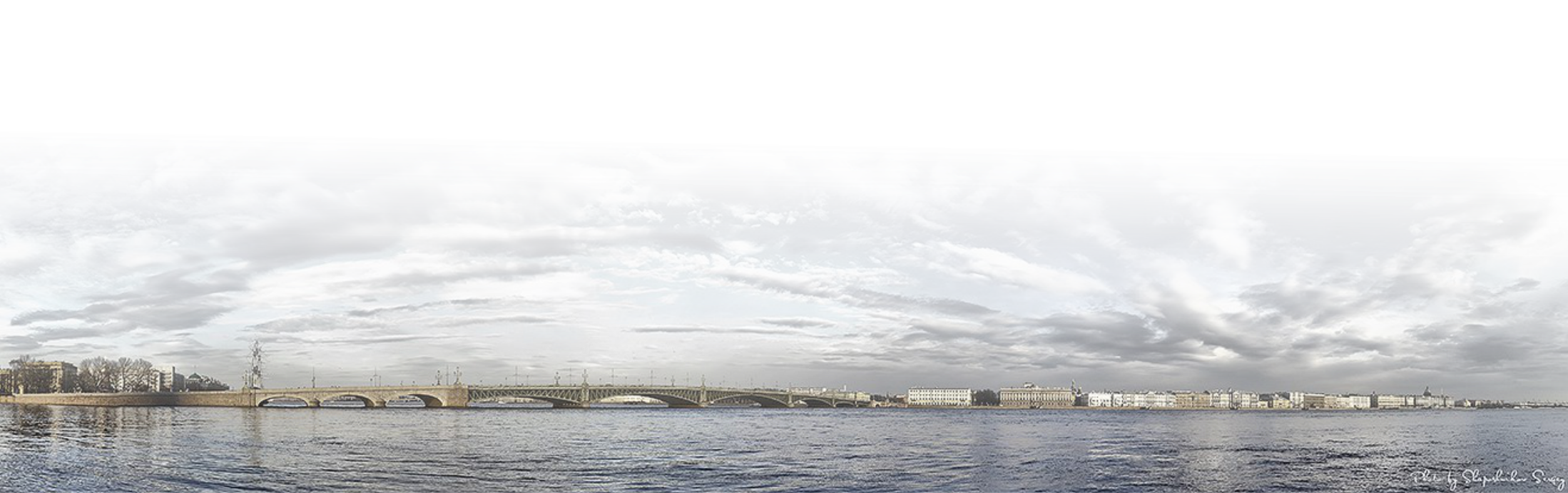 +7 812 627 1768
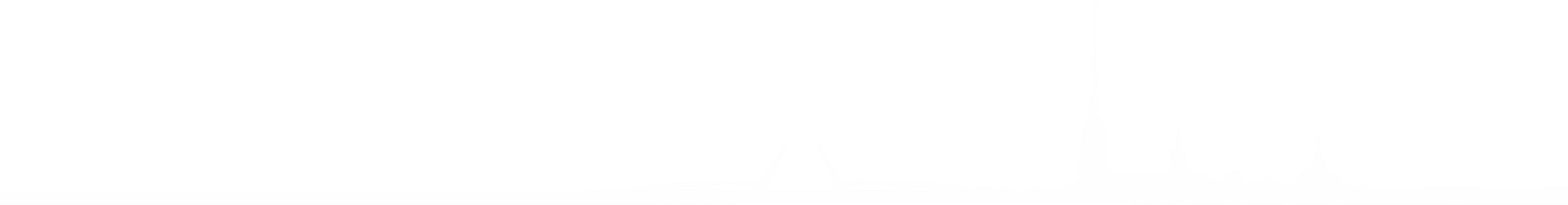 +7 921 961 7293
+7 921 923 9294
SCIENTIFIC RESEARCH INSTITUTE OF PERSPECTIVE URBAN DEVELOPMENT          ООО «NII PG»
niipg.com
НАУЧНО-ИССЛЕДОВАТЕЛЬСКИЙ ИНСТИТУТ ПЕРСПЕКТИВНОГО ГРАДОСТРОИТЕЛЬСТВА       ООО «НИИ ПГ»
mail@ niipg.com
pavelsp@list.ru